ESCUELA NORMAL DE EDUCACION PREESCOLAR
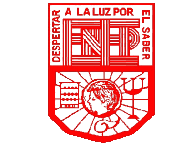 TIPOS DE ORGANIZADORES GRAFICOS
MATERIA: TUTORIA
PROF: TANIA TAMARA LOPEZ LERMA
ALUMNA: JULISA SERNA REYES
Mapa 
mental
Diagramas de venn
Mapa
conceptual
ORGANIZADORES
GRAFICOS
Diagrama de causa y efecto
Cuadro 
sinóptico
Cuadro comparativo
Escuela Normal de Educación PreescolarTutoría grupal2° semestreMemoria y reflexión
Ejercicio 5. Visualiza las posibilidades
Instrucción: Puedes haberte dado cuenta de qué tan importante es la visualización para la memoria. En realidad, muchas de las técnicas que hemos analizado en este capítulo descansan, en alguna medida, en la visualización, sobre todo, de imágenes extremas o absurdas.
Comprueba la veracidad de esta afirmación dibujando un mapa conceptual sobre Organizadores gráficos. Coloca las palabras “Organizador gráfico” en el centro del mapa y relaciónalas con tantas otras técnicas  puedas.
Te sorprenderás de la riqueza de tu mapa.

Preguntas generadoras de reflexión:
¿Qué tan bien refleja el mapa conceptual lo que sabes acerca del tema?  Lo refleja redactado en lo mas importante , ya sea solo ideas principales etc.
¿Es una herramienta útil para ti? Si .
¿Consideras que el acto mismo de elaborar un mapa conceptual es útil para memorizar el material? Si , es muy practico.
¿Utilizar el mapa conceptual de alguien más sería menos provechoso que crear el tuyo? Si porque son ideas diferentes a las tuyas que a veces podrías llegar a no entenderlas  del todo .
Julisa Serna Reyes